Великая 
Победа
1941 – 1945 г.г.
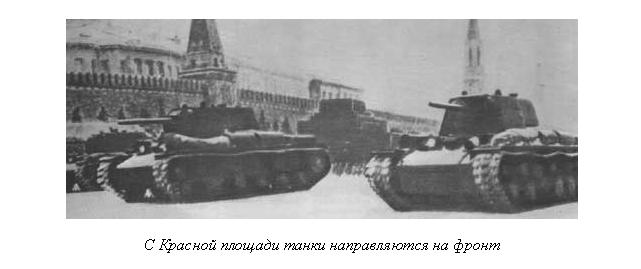 1941
22 июня
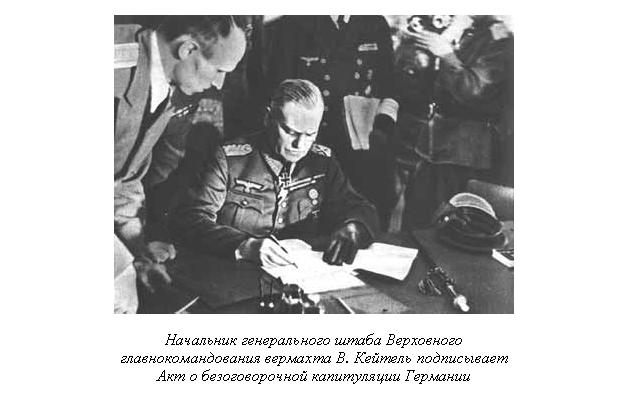 1945
9 мая
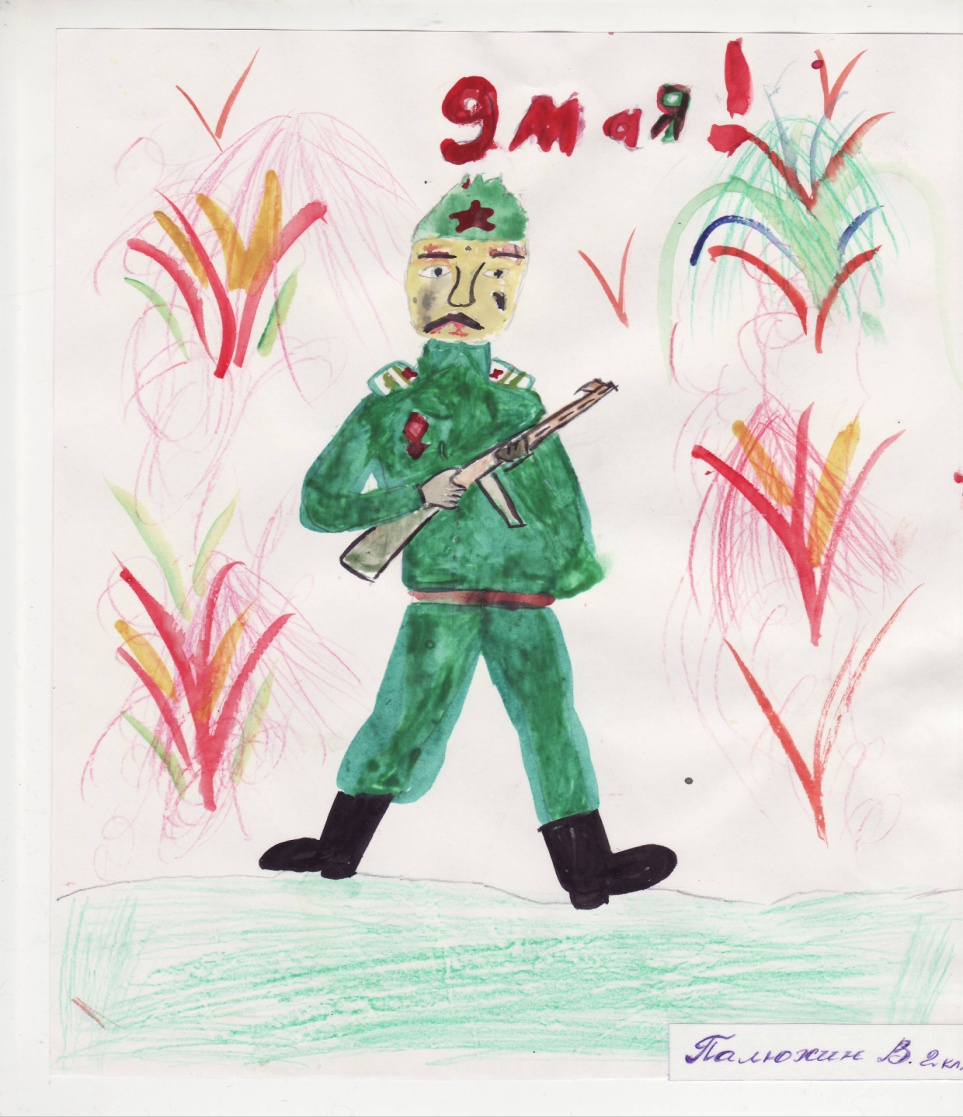 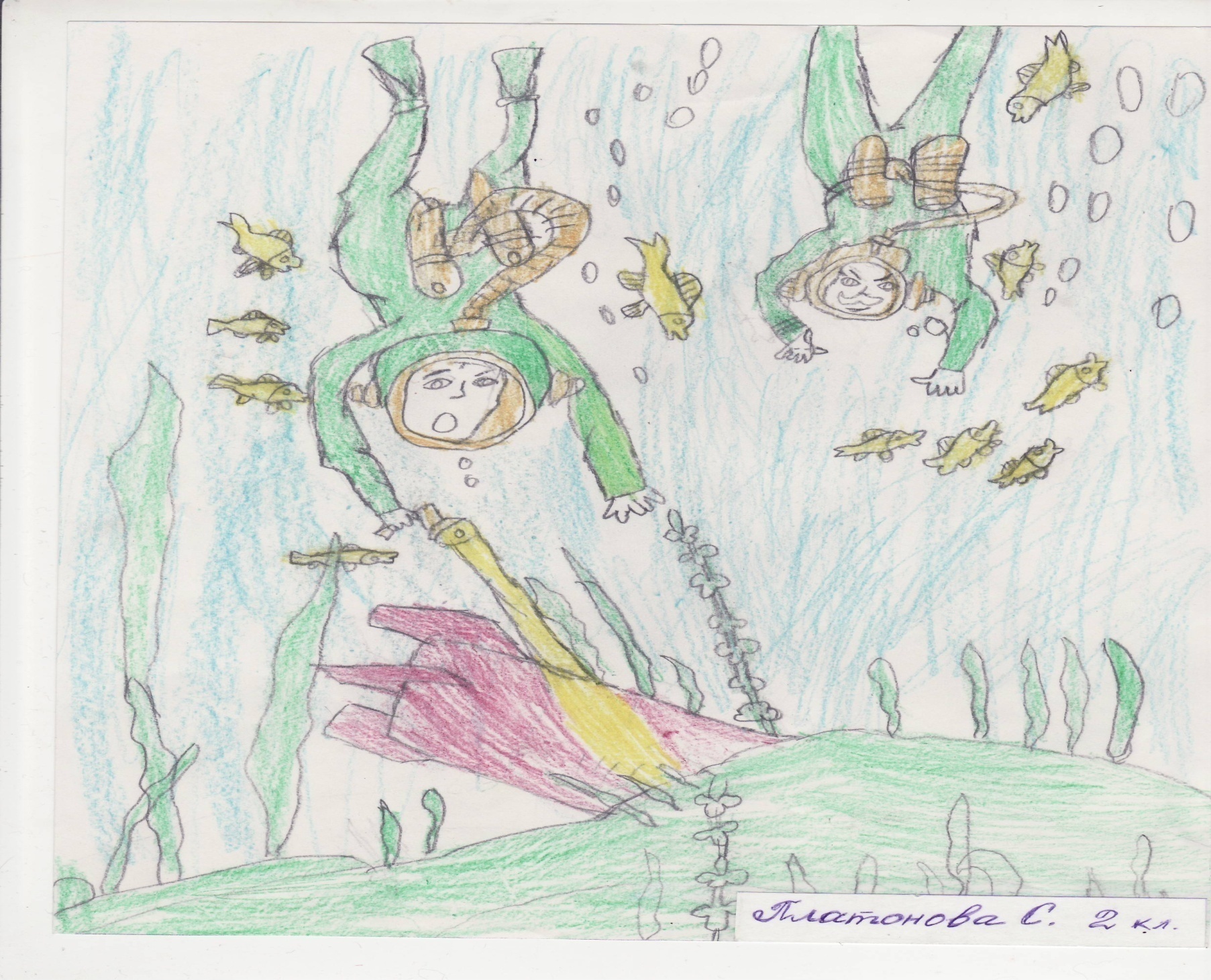 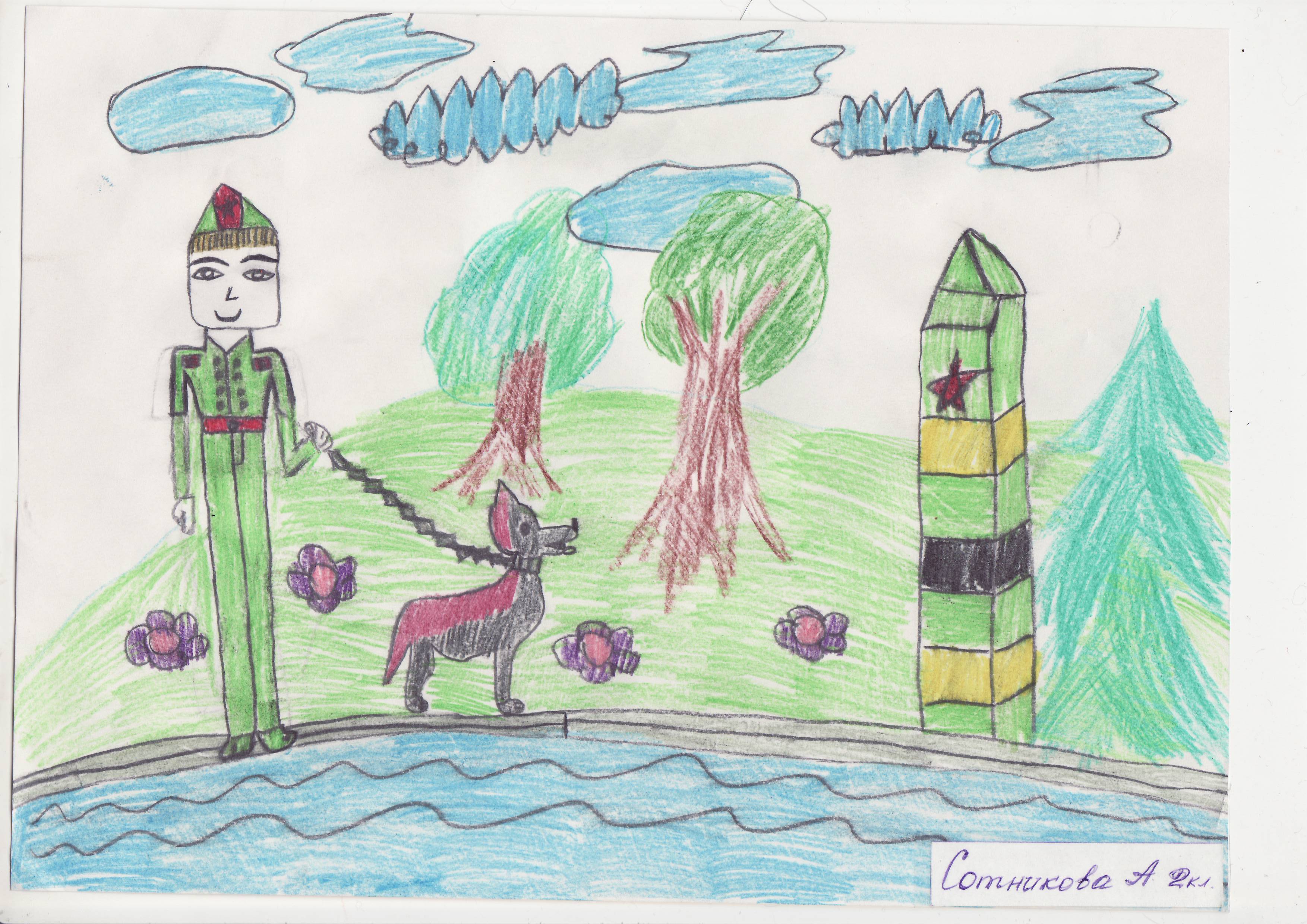